Cambios afectivos y psicosociales(mentales)
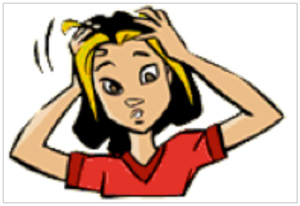 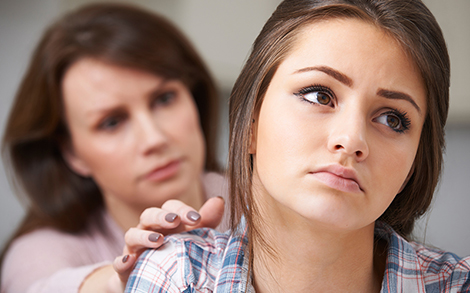 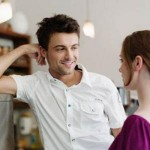 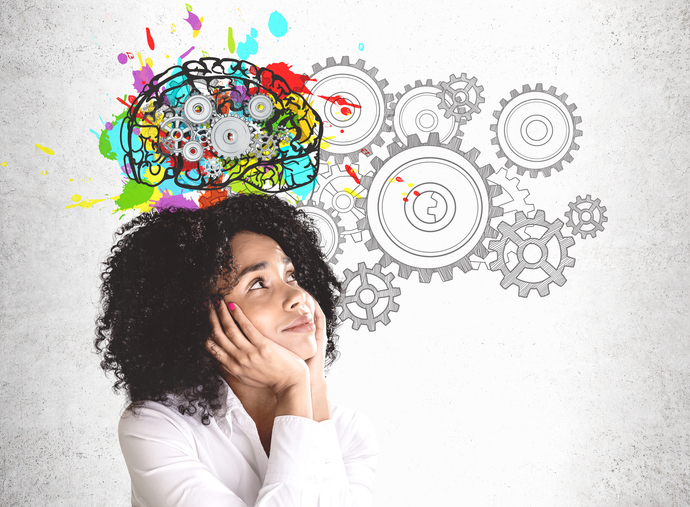 Pensamientos
Gustos
preocupaciones
La  lucha por la independencia: experiencias fuera del núcleo familiar y dejar de seguir gunas normas. Comunicación complicada con los papas, falta de comprensión.
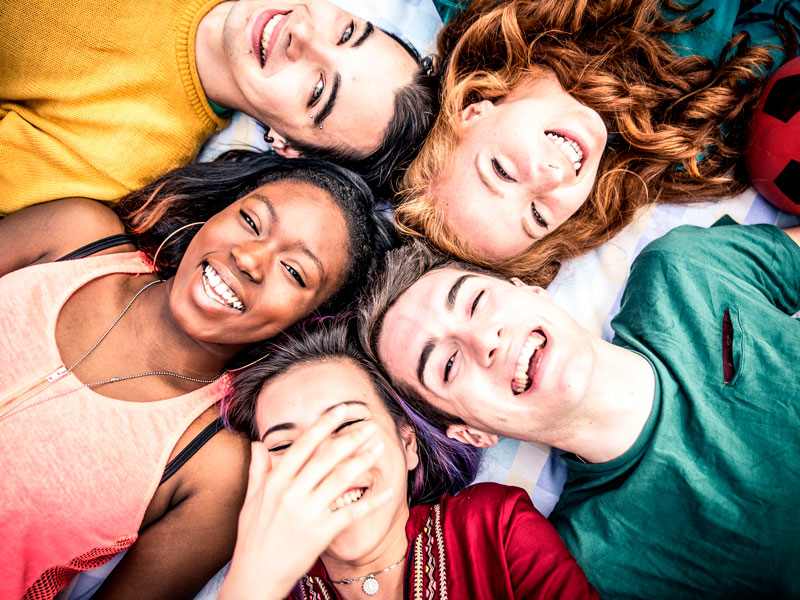 La experimentación:  probar estilos y conductas nuevas ´para ti, incluso acercándote a un nievo grupo de amigos para descubrir la identidad.
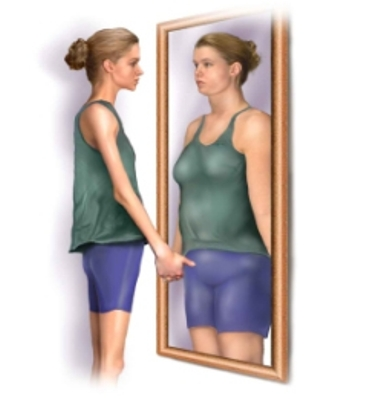 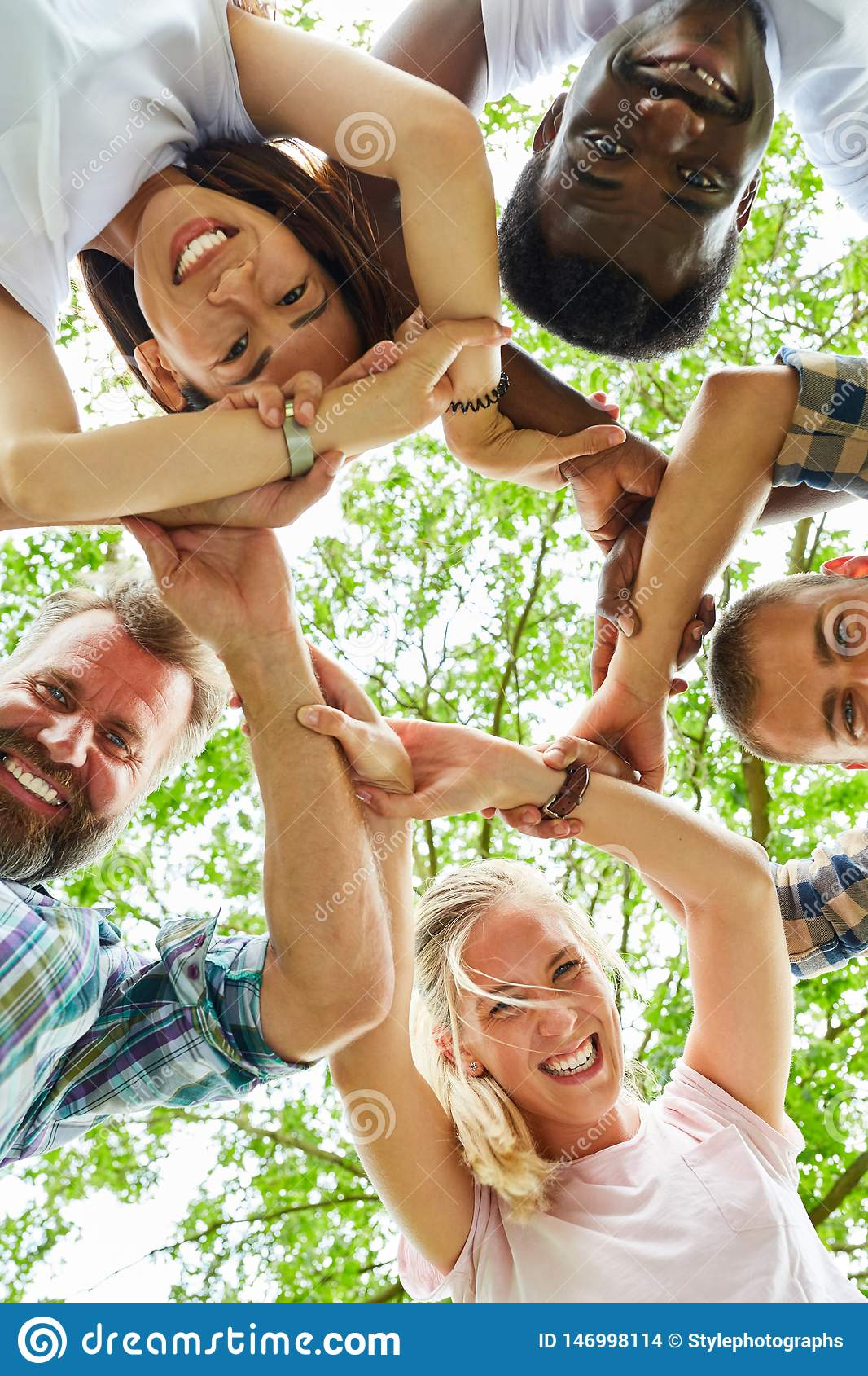 Preocupación por el aspecto corporal:  extrañamiento y rechazo al propio cuerpo e inseguridad respecto a su atractivo.
Integración con el grupo de amigos:  Experimentan emociones similares.
El desarrollo de la identidad: intentas definirte a ti mismo, lo que eres, lo que piensas, lo que haces y lo que puedes llegar a ser.
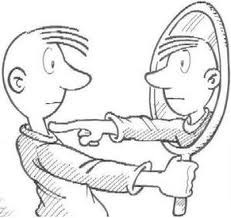 La pertenencia a grupos: diversos (virtual, en persona)  para convivir , divertirse o de apoyo a grupos